MIKROPLASTY
Jiří Ďuriš
9. třída
v oceánech se nachází více než                 150 milionů tun plastů
plasty škodí lidskému zdraví,  hospodářství, a vodním živočichům
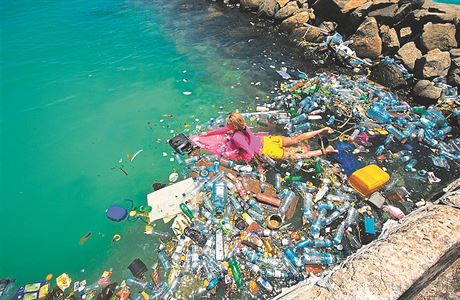 nejčastěji  pod vodou plavou: pet lahve, a igelitové sáčky
v Tichém oceánu se nachází nejvíce plastového odpadu
polovina plastového odpadu který skončí v oceánu pochází z Číny, a z ostatních zemí
mikroplasty jejich průměr je menší než 5 milimetrů
podle průzkumů najdeme mikroplasty i v kohoutkové vodě
zemi můžeme šetřit tím že omezíme používání jednorázových plastů
NENIČTE PŘÍRODU !!!
Igelitová
taška
PLAST